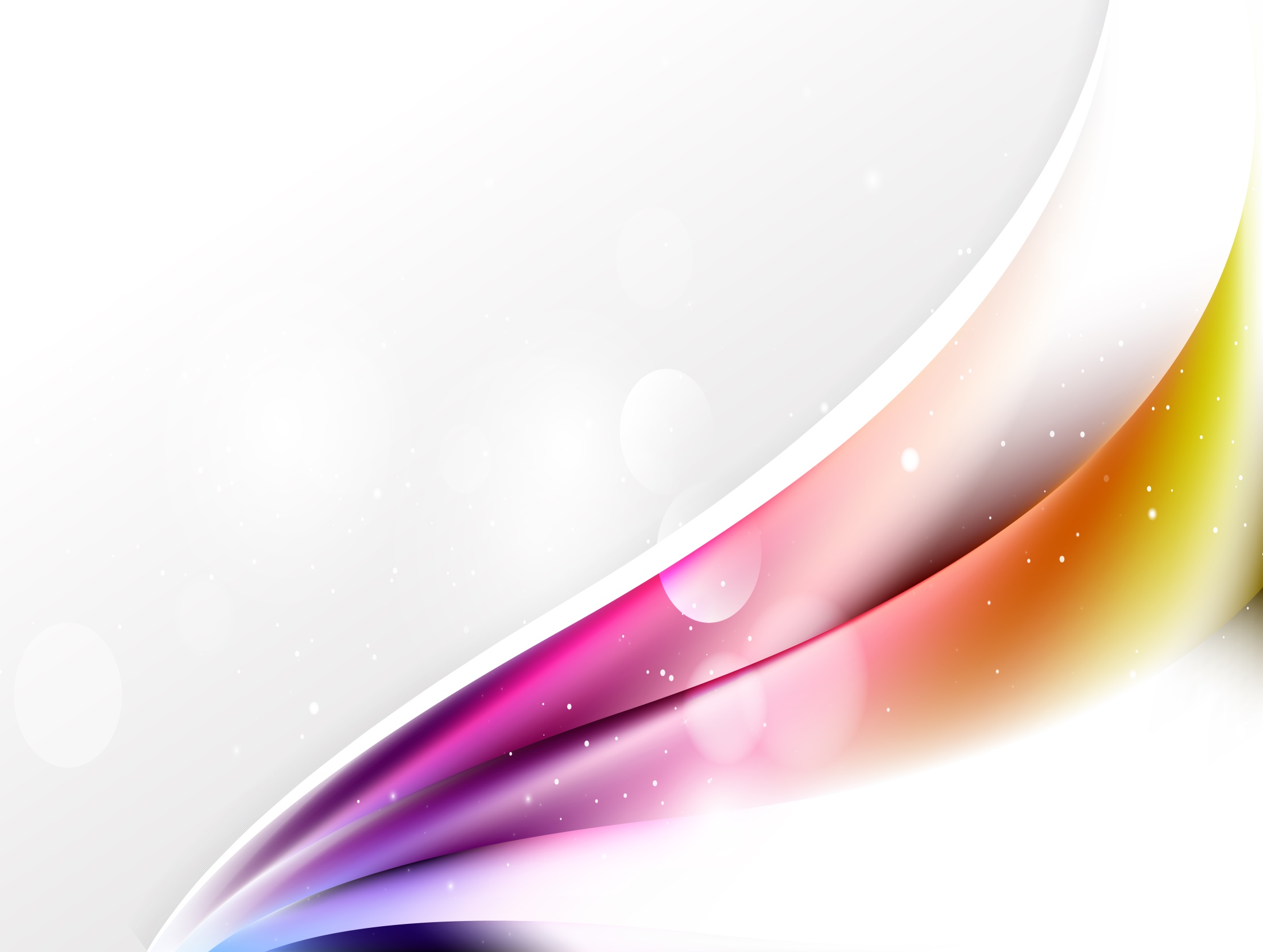 Муниципальное дошкольное образовательное учреждение «Детский сад №99 комбинированного вида»
Трясучкина Елена Ивановна – инструктор по физической культуре  (высшая квалификационная категория)
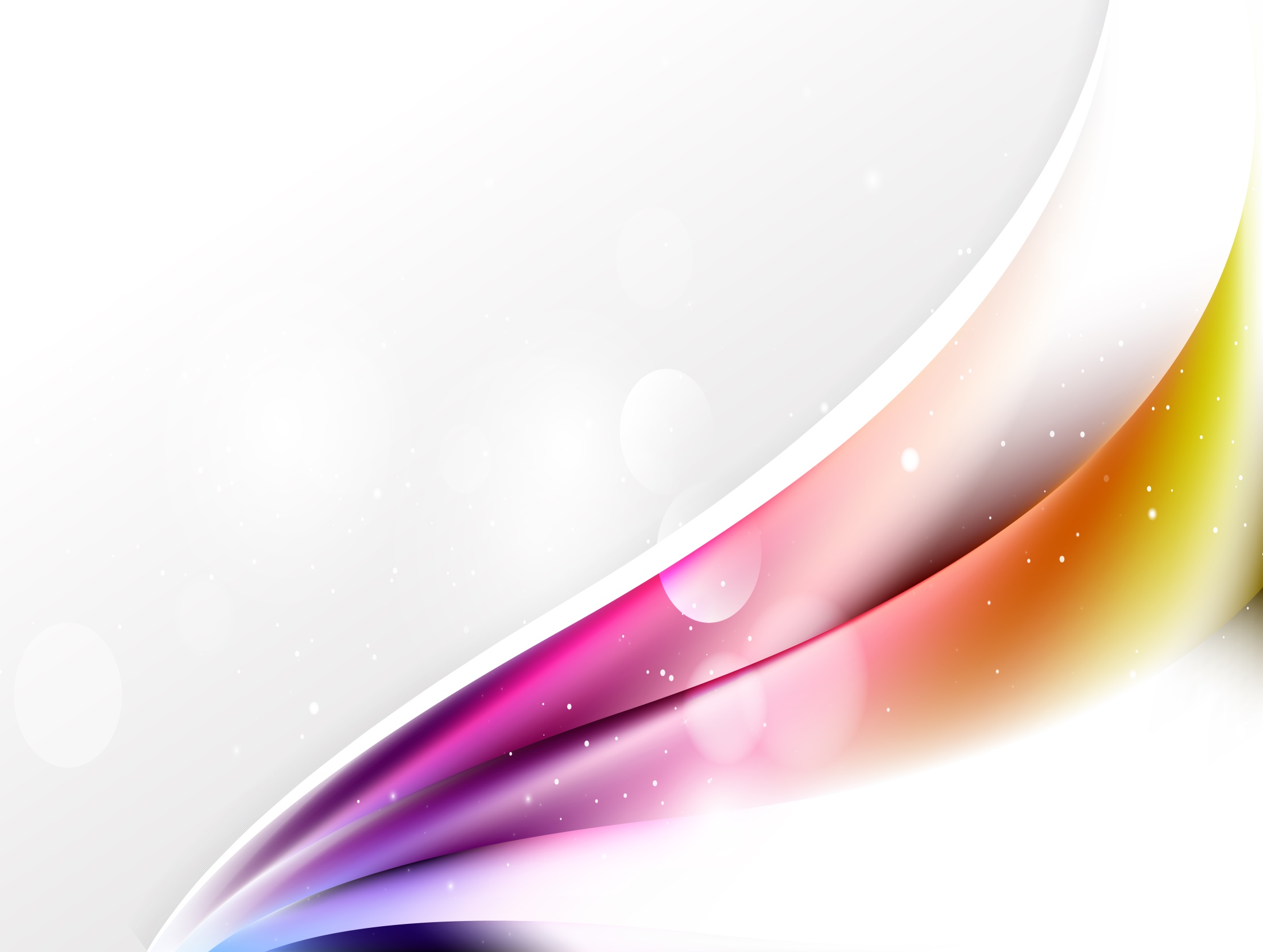 «Использование народных подвижных игр в условиях дошкольной организации»
Цель мастер - класса: 
-  передача опыта проведения народных игр участникам мастер-класса
Задачи мастер-класса:
- распространение педагогического опыта работы по пропаганде народных игр;
- повышение профессионального мастерства педагогов-участников мастер-класса;
- творческое общение участников творческих коллективов.
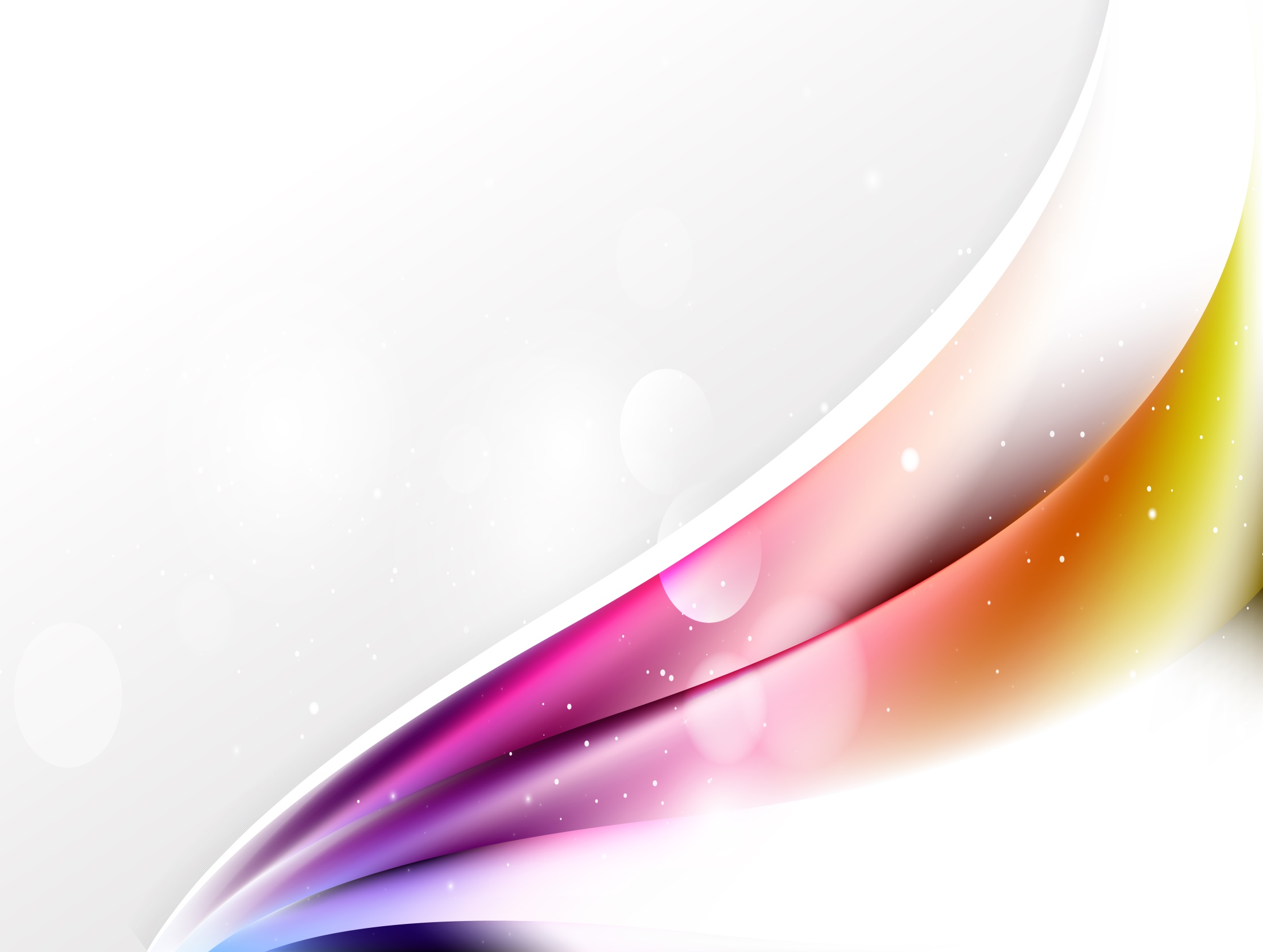 «Использование народных подвижных игр в условиях дошкольной организации»
Будьте добрыми, если захотите; 
Будьте мудрыми, если сможете;
Но здоровыми вы должны быть всегда.   
 (Конфуций)
    Современный мир меняется, но природа детства остаётся прежней, как и 100-200 лет назад: дети растут, играют, познают мир. Но родители сегодня не интересуются историей своей страны, не знают древо своего рода и не передают детям навыки и умения старшего поколения. Между тем в любой стране чтят и бережно относятся к своей истории и традициям.  Перед педагогами стоит задача – помочь дошколятам найти пути возвращения традиций и обычаев. Одним из приемлемых путей являются детские традиционные (народные) игры.
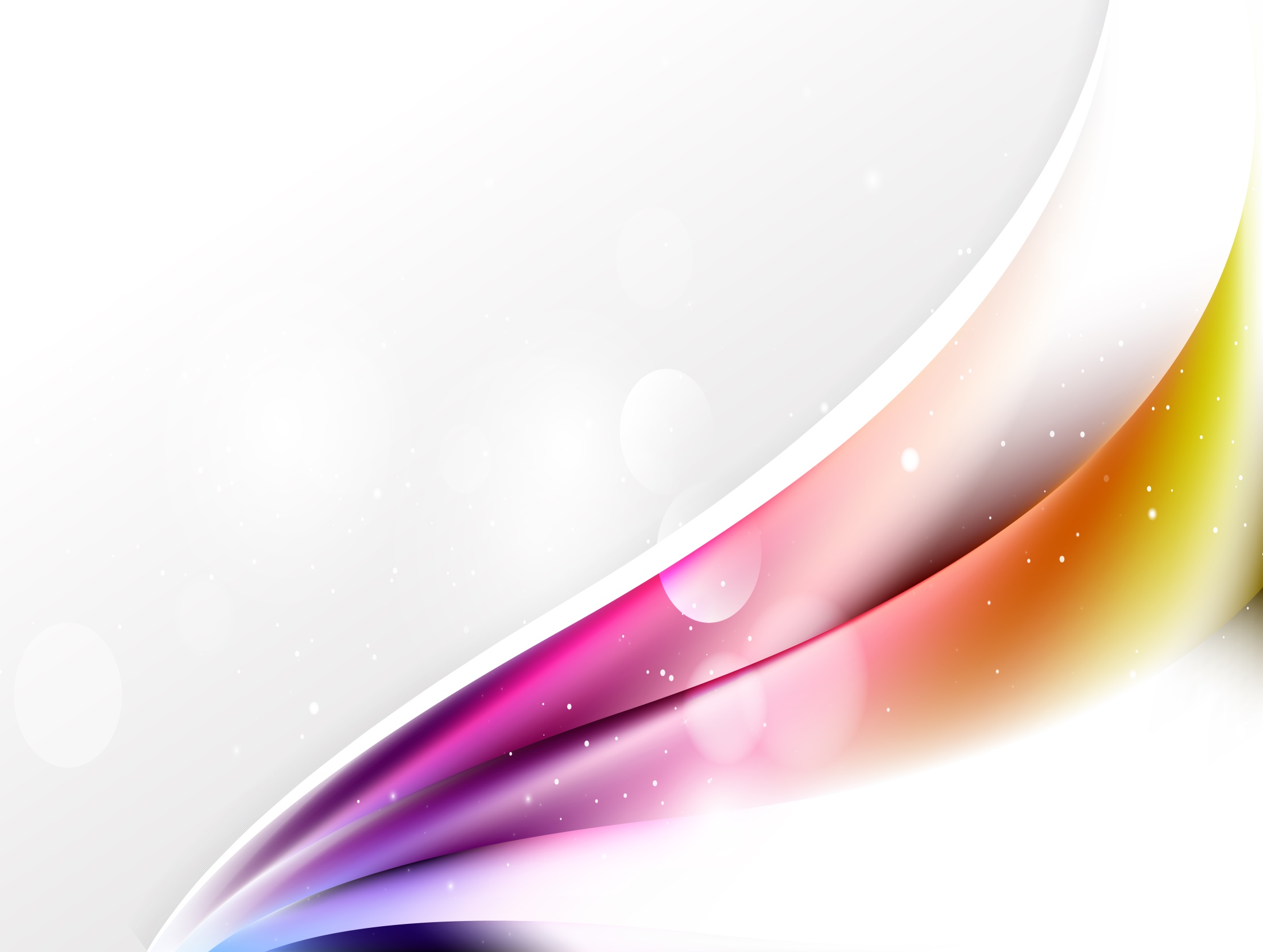 «Использование народных подвижных игр в условиях дошкольной организации»
Народные игры для детей – это произведения народного творчества, самобытные обычаи и традиции. Чем хороши народные игры для детей? Это не только отвлечение от забот дня, отдых и развлечение. Народная игра для детей несёт ещё и дополнительное значение, она приобщает к культуре народа, формирует принадлежность к нему. И хотя в наш информационный, технологический век народная игра для детей почти вытеснена играми компьютерными, играть в них с ребёнком надо. Дома, в детском саду, на детской площадке, во дворе, на праздниках и т.д. Народные игры для детей, по большей части, - игры коллективные. Благодаря им, ребёнок учится общаться в коллективе, договариваться, следовать общим правилам, чувствовать свою принадлежность к группе, а через игру – к народу, нации. Игры являются неотъемлемой частью культуры каждого народа. Они создавались на протяжении веков и сопутствовали повседневной жизни детей и взрослых. Они помогали и помогают до сих пор физическому развитию.
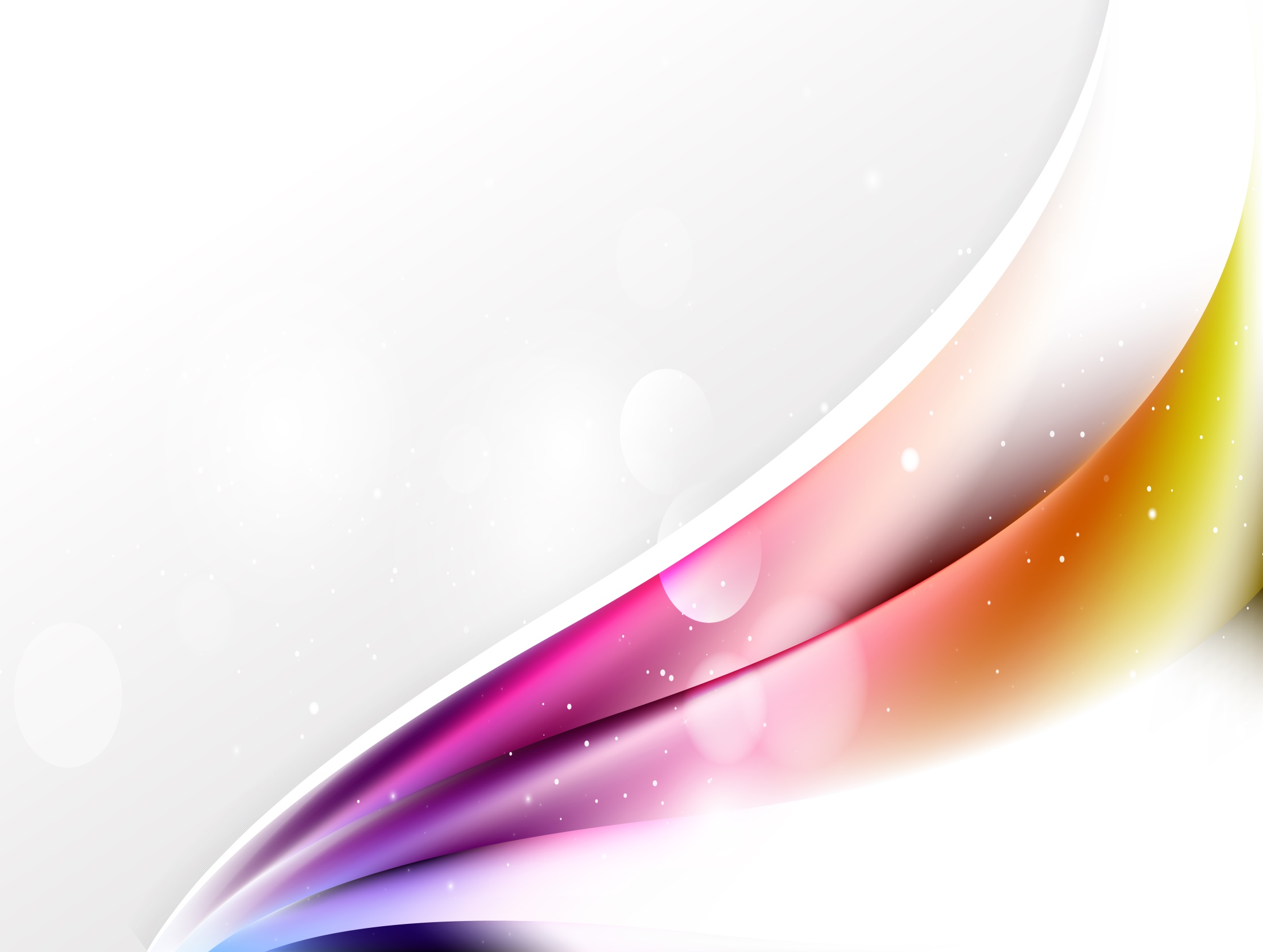 «Использование народных подвижных игр в условиях дошкольной организации»
Народные подвижные игры имеют многотысячелетнюю историю: они сохранились до наших дней со времен глубокой старины, передавались из поколения в поколение, вбирая в себя лучшие национальные традиции.
В старые времена на Руси существовало около трех тысяч игр. Даже представить себе это трудно!
Но мы, конечно, играем только в те игры, которые сохранились у различных народов до нашего времени. Дошли, наверное, потому, что были самыми интересными, самыми увлекательными.
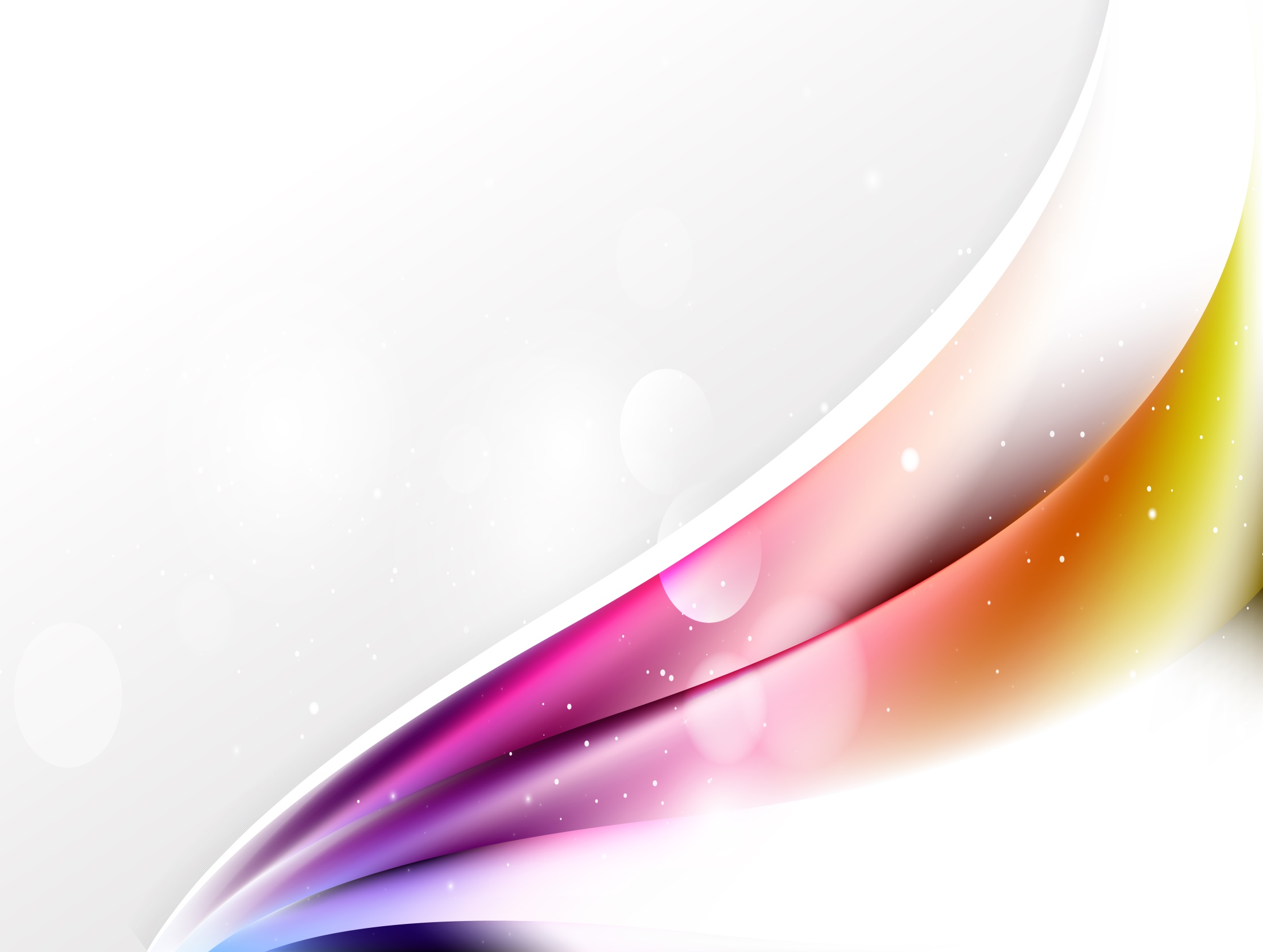 «Использование народных подвижных игр в условиях дошкольной организации»
В народных играх много юмора, шуток, соревновательного задора, движения точны и образны, часто сопровождаются неожиданными считалками, жеребьёвками, которые дают возможность быстро организовать игроков, настроить их на объективный выбор ведущего и точное выполнение правил, чему способствует ритмичность, напевность, характерное скандирование считалок.
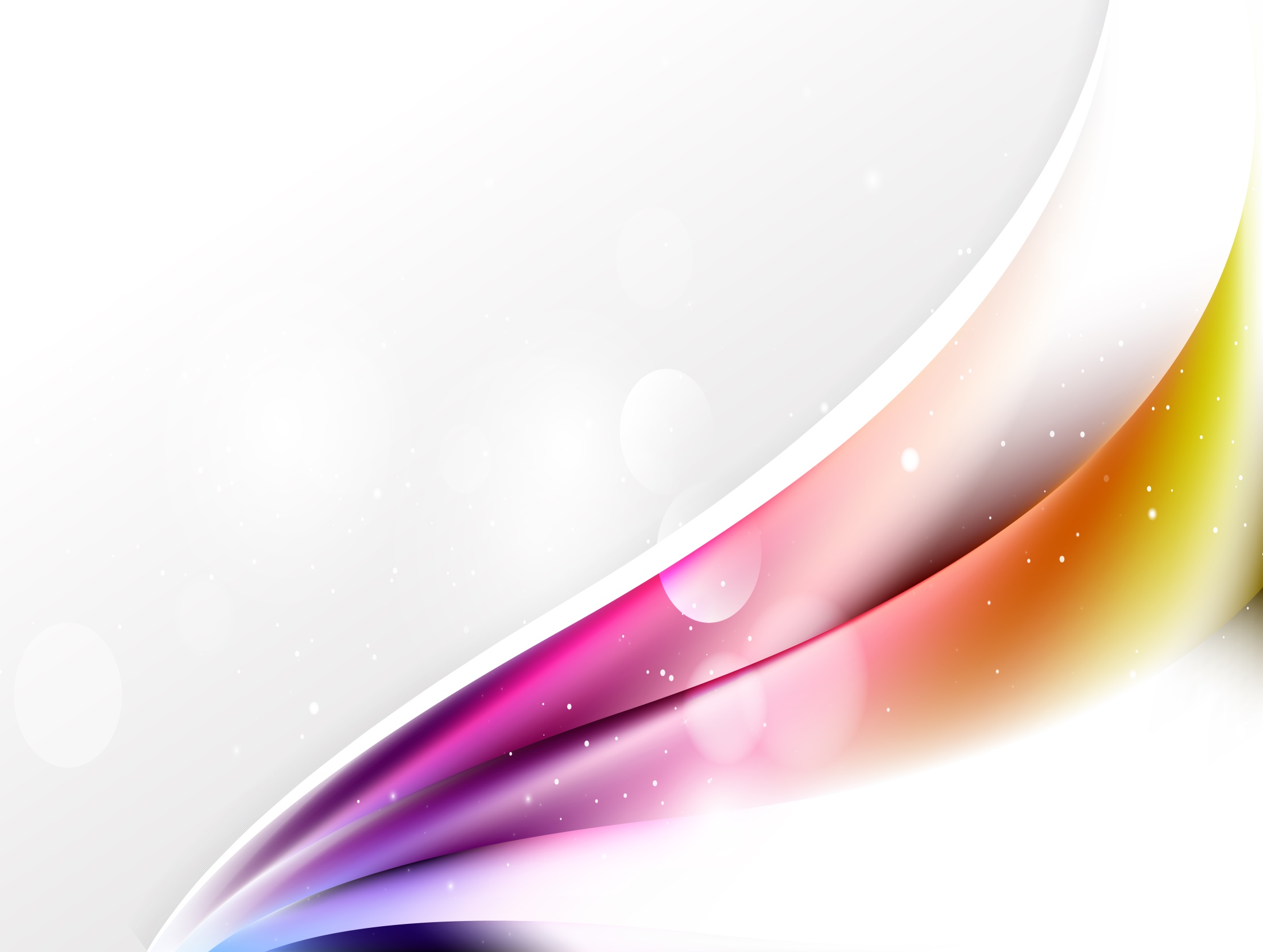 «Использование народных подвижных игр в условиях дошкольной организации»
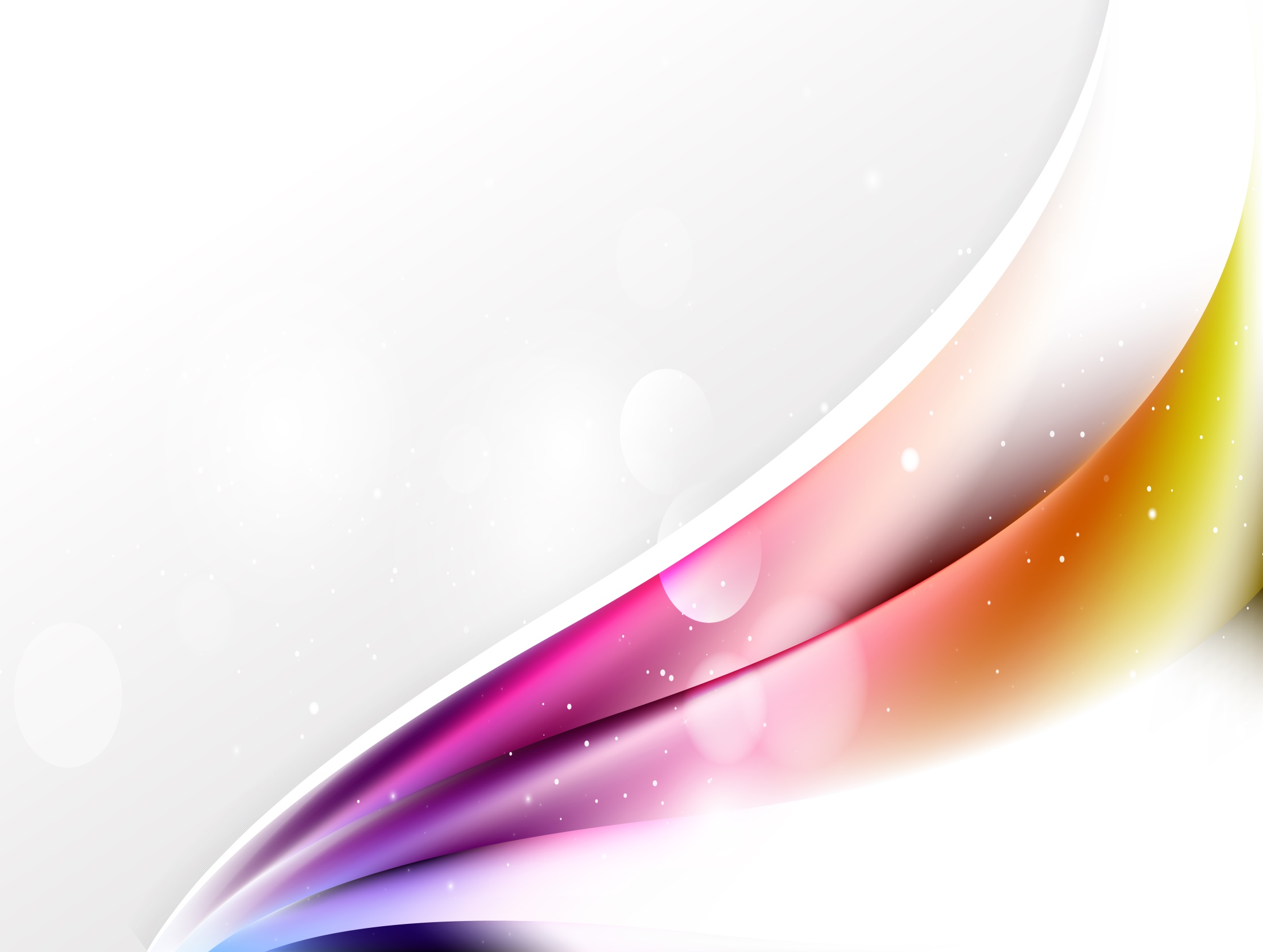 Классификация подвижных игр:
«Акса-таук». (Туркмения). .
«Укради знамя». (Италия).
«Чужеземцы». (Япония).
«Свали початок!» (Конго).
«Корзина с фруктами». (Чили).
«Булава". (Азербайджан).
«Калабаса!» что в переводе значит «по домам». ( Перу).
«Беляк».  (Белоруссия).
«Кот в мешке». (Бразилия).
«Король зверей». (Литовская игра)
«Дай платочек». (Азербайджан).
«Биляша». (Республика Марий Эл).
«Олента». В переводе «Я есть». (Карелия).
«Чулмак цены». В переводе «Продаем цветы». (Татарстан).
«Чуйрук тутды». В переводе «Держи за хвост». (Туркменистан).
.
«Булчута». В переводе «Охотники». (Якутская игра).
«Ала хуча». В переводе «Пестрый баран». (Хакасская игра).
«Решето». (Латышская игра)
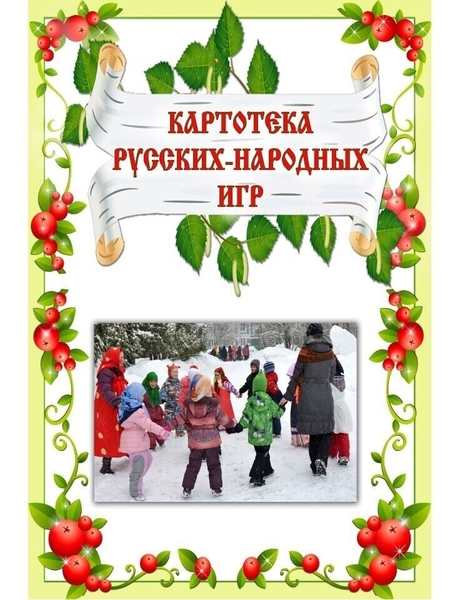 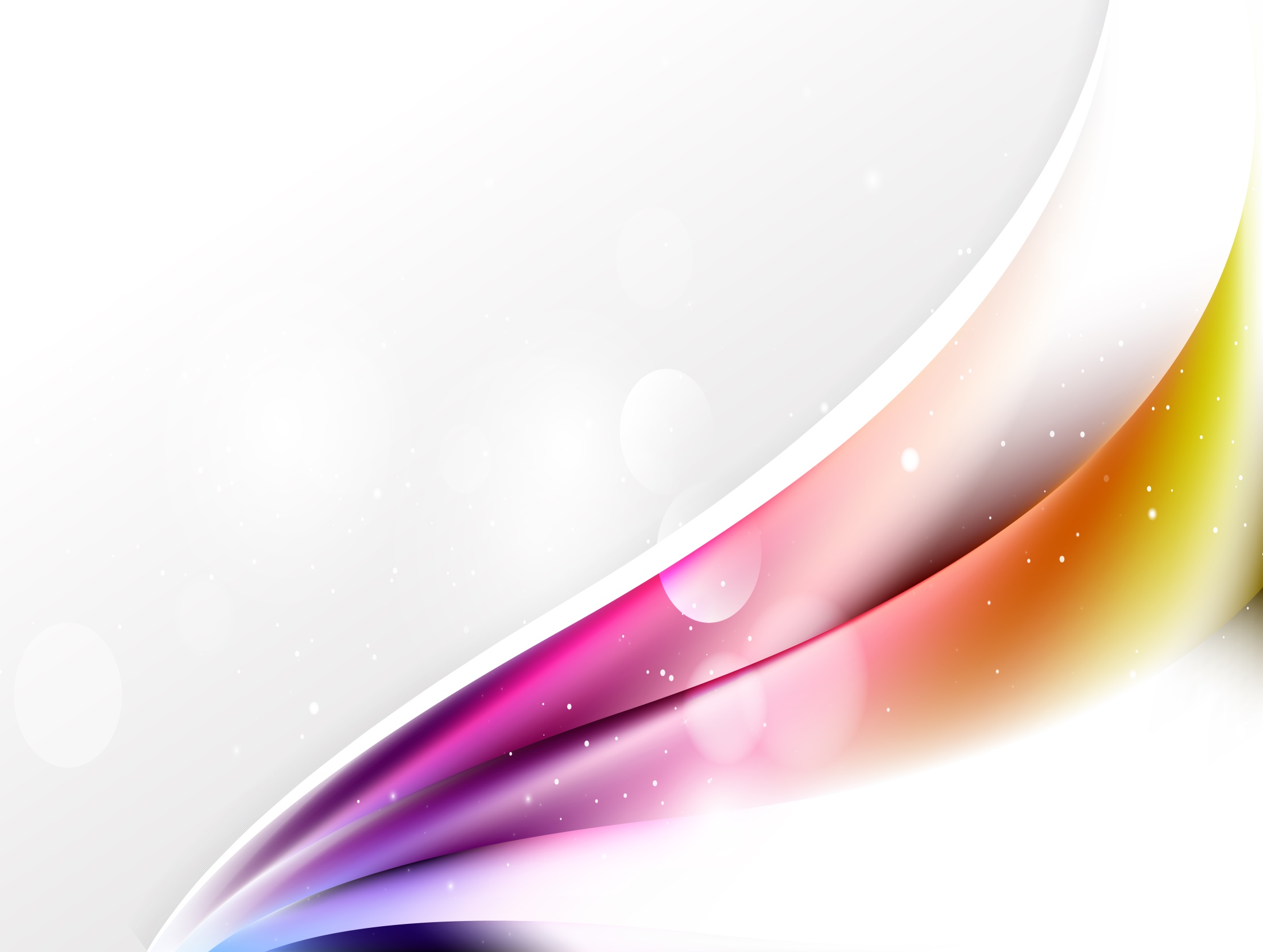 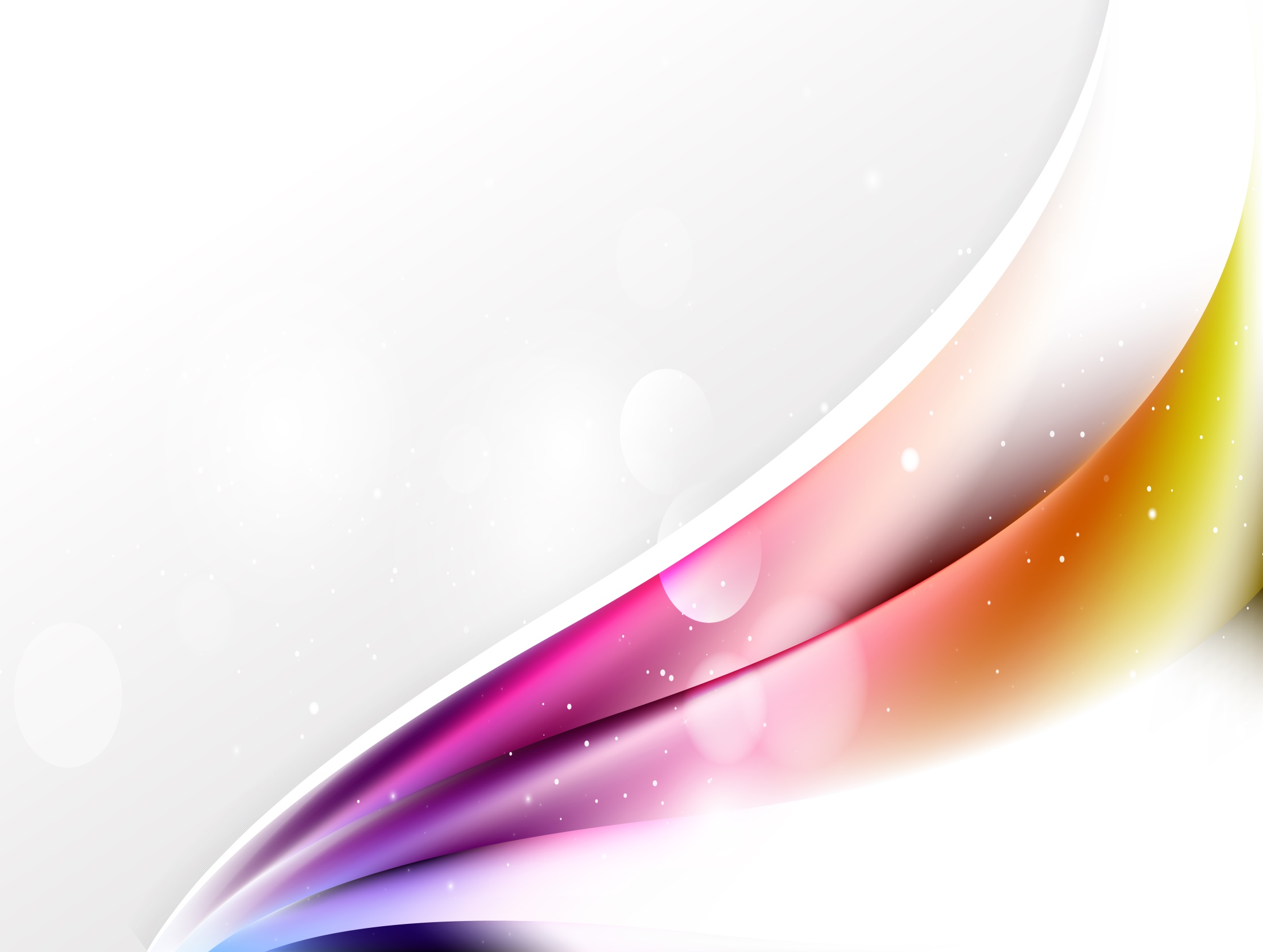 «Народные подвижные игры»
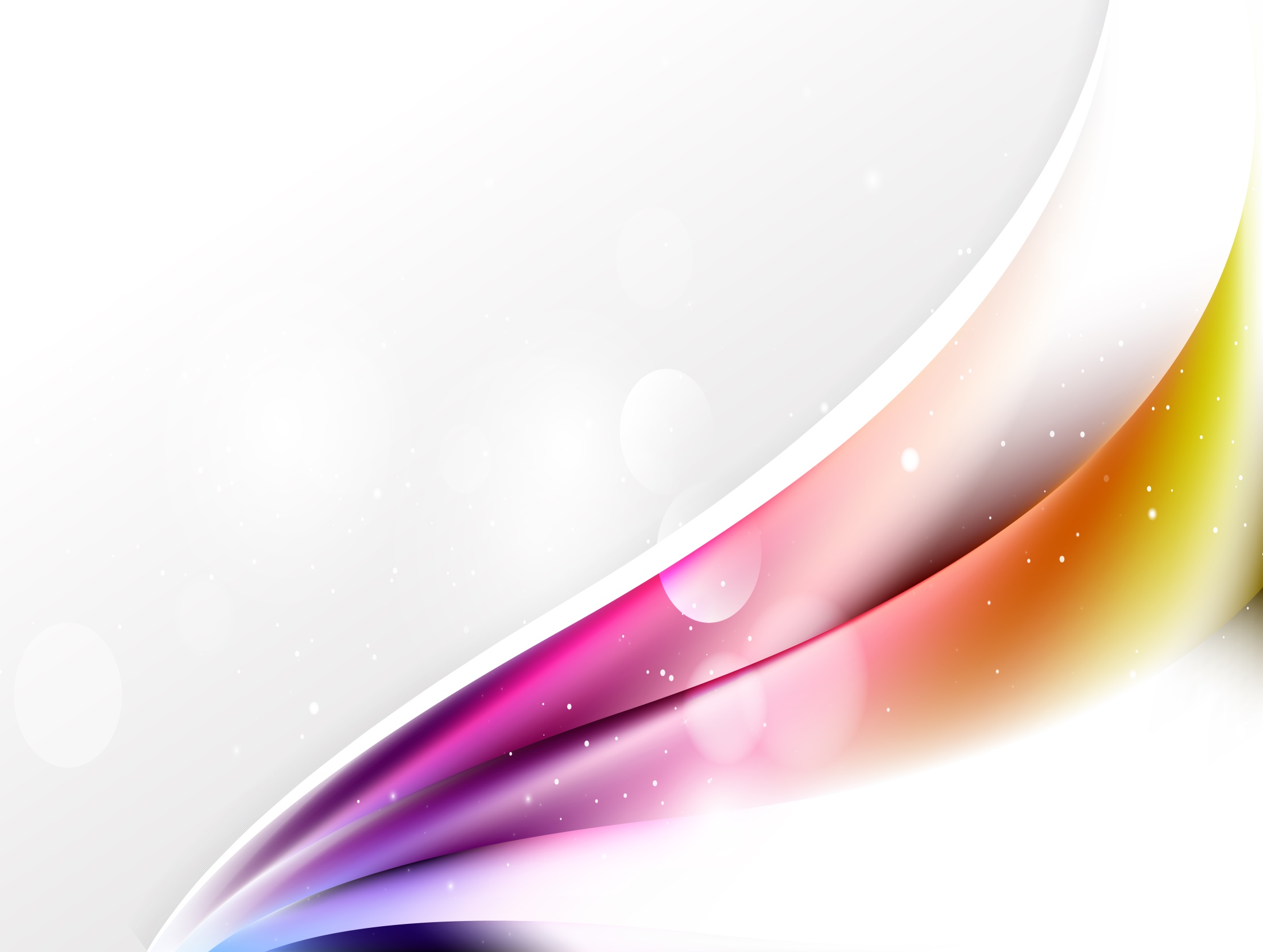 «Народные подвижные игры»
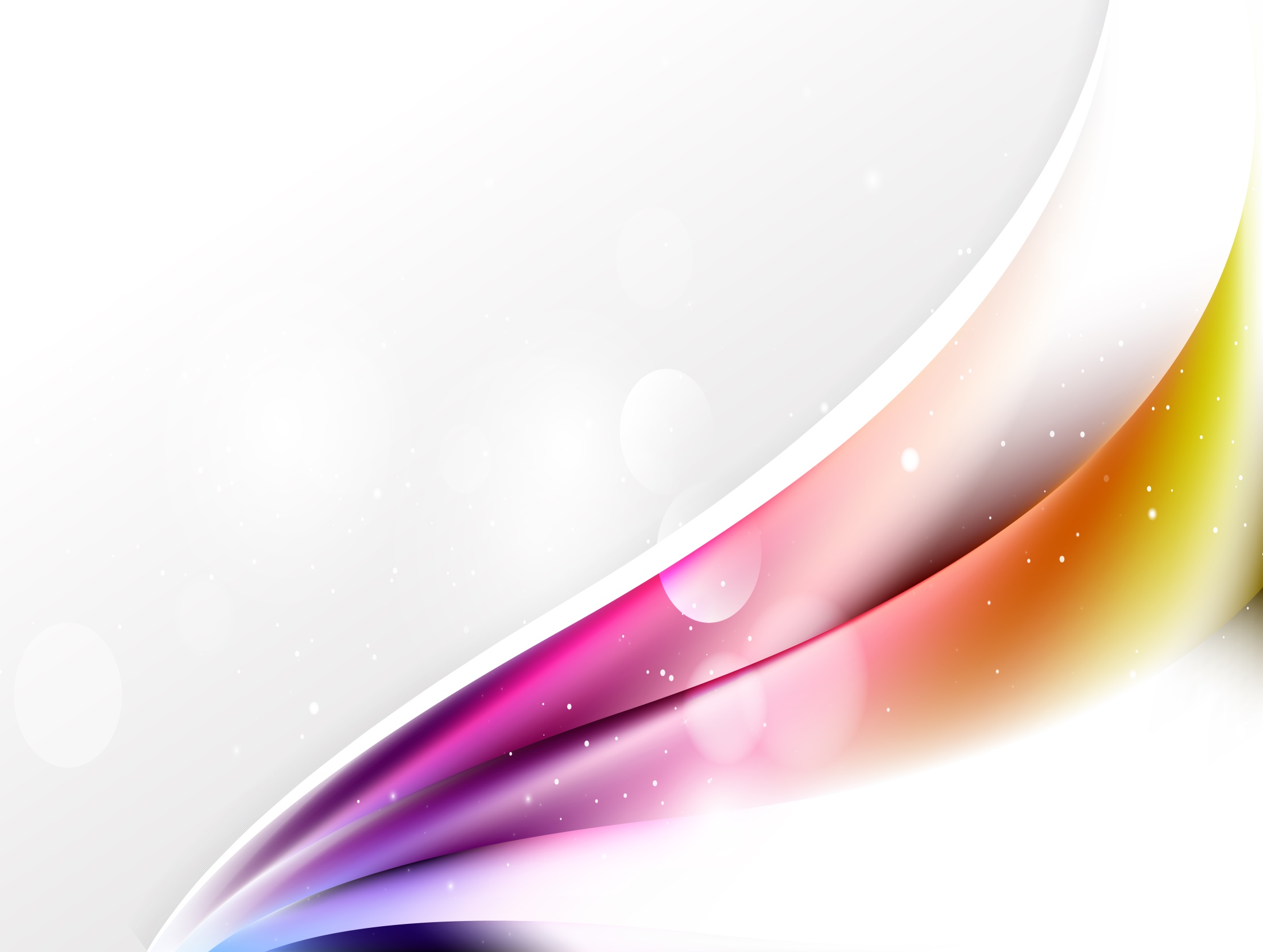 «Народные подвижные игры»
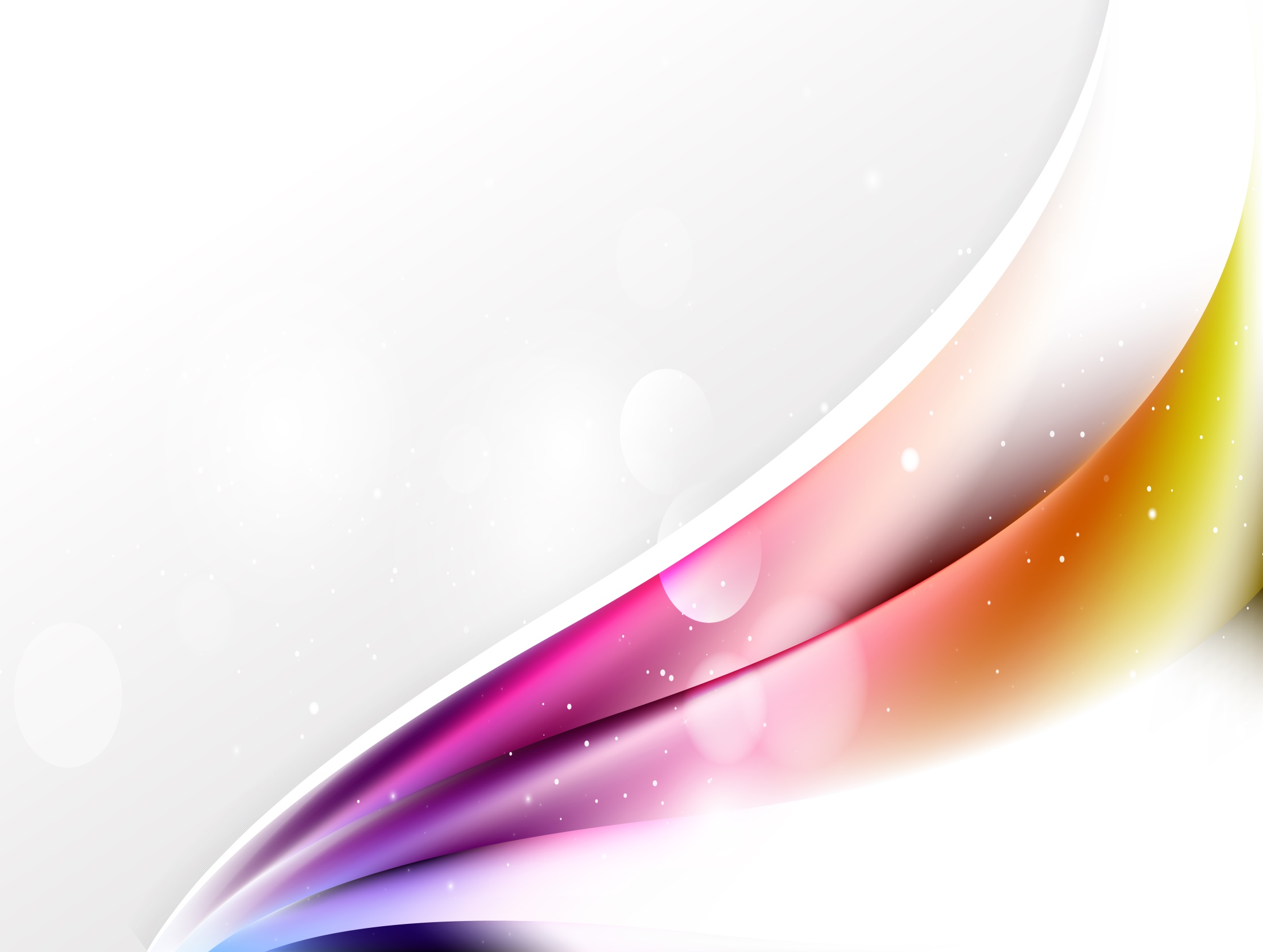 «Народные подвижные игры»
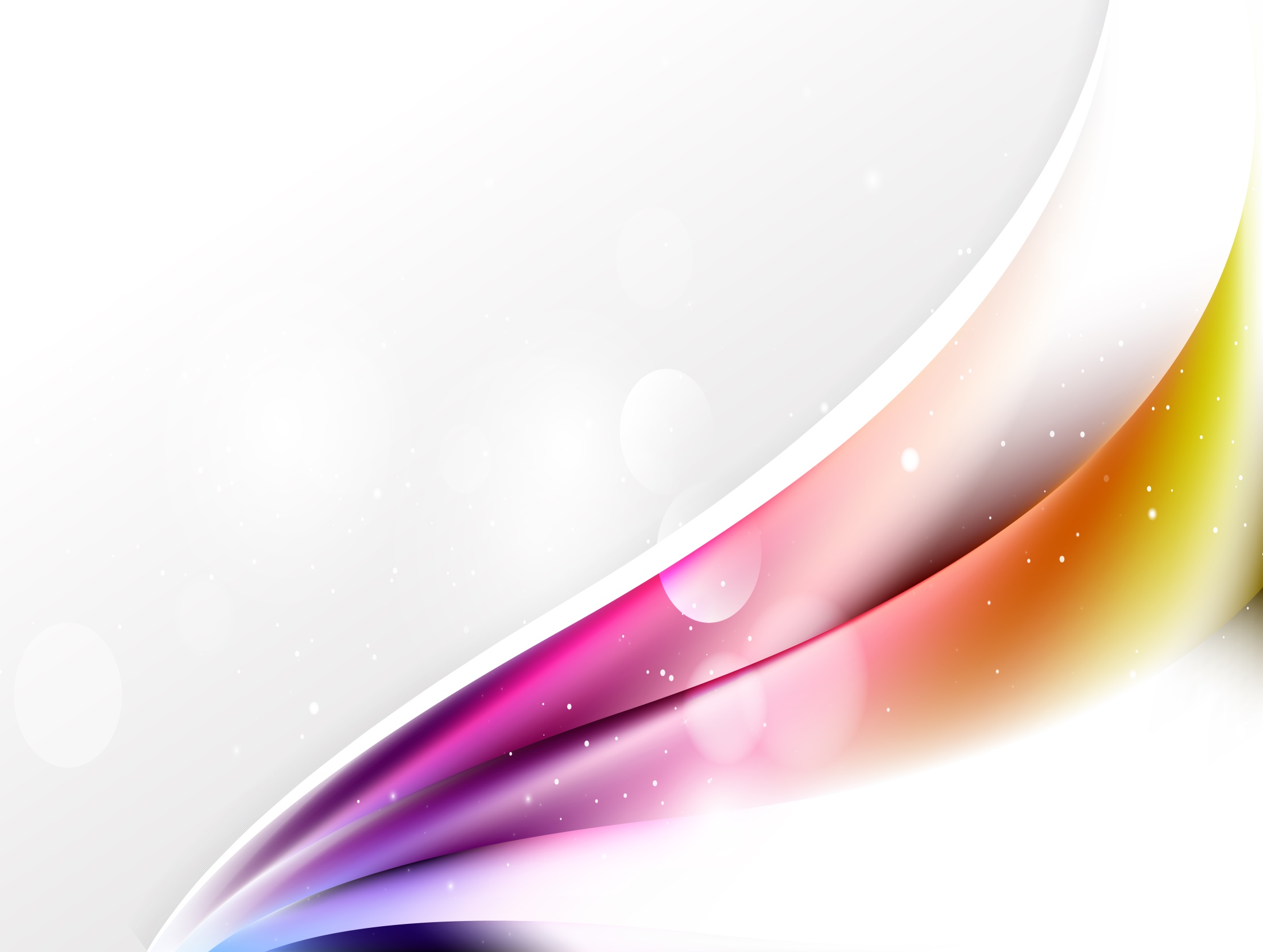 «Народные подвижные игры»
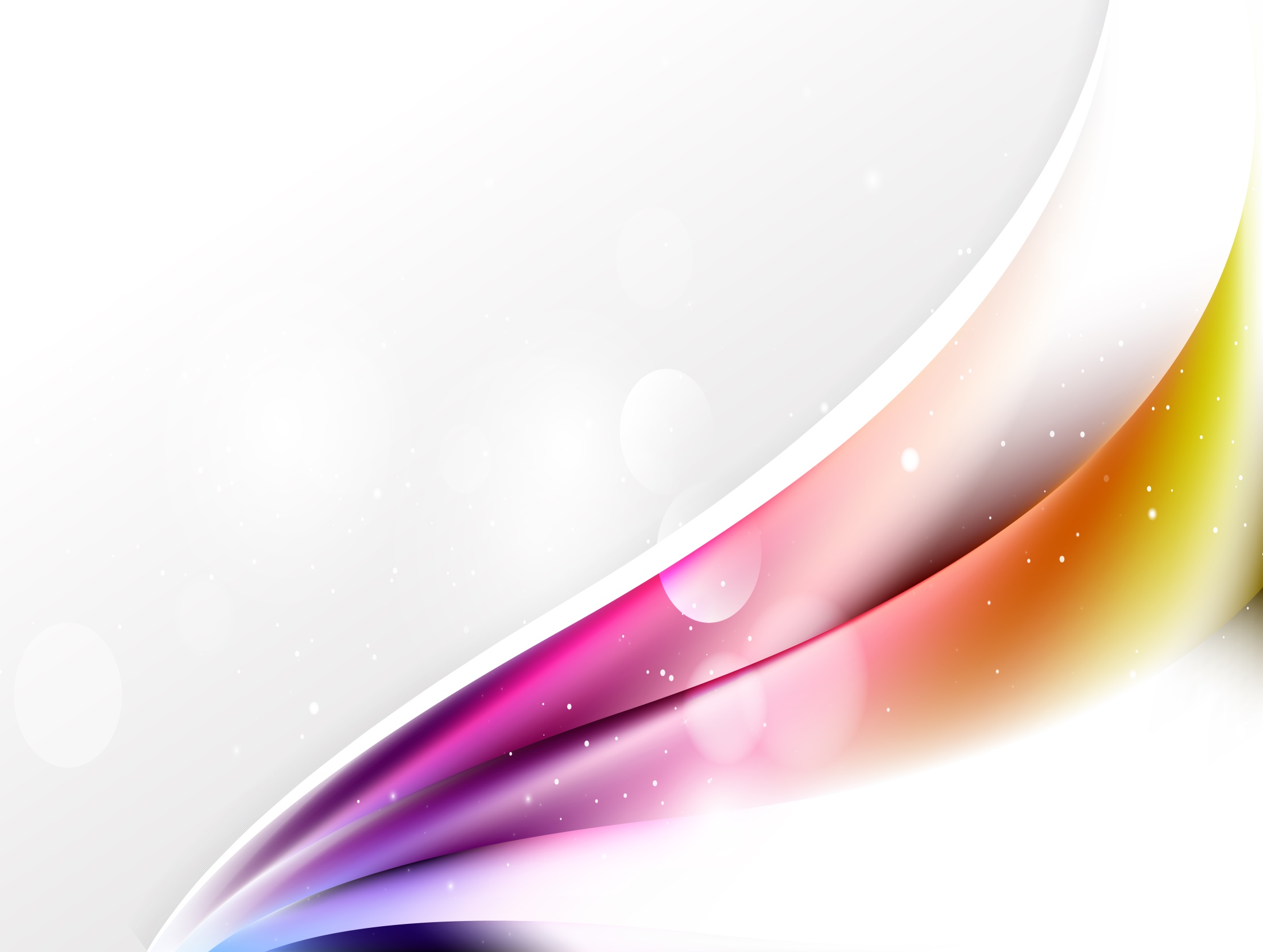 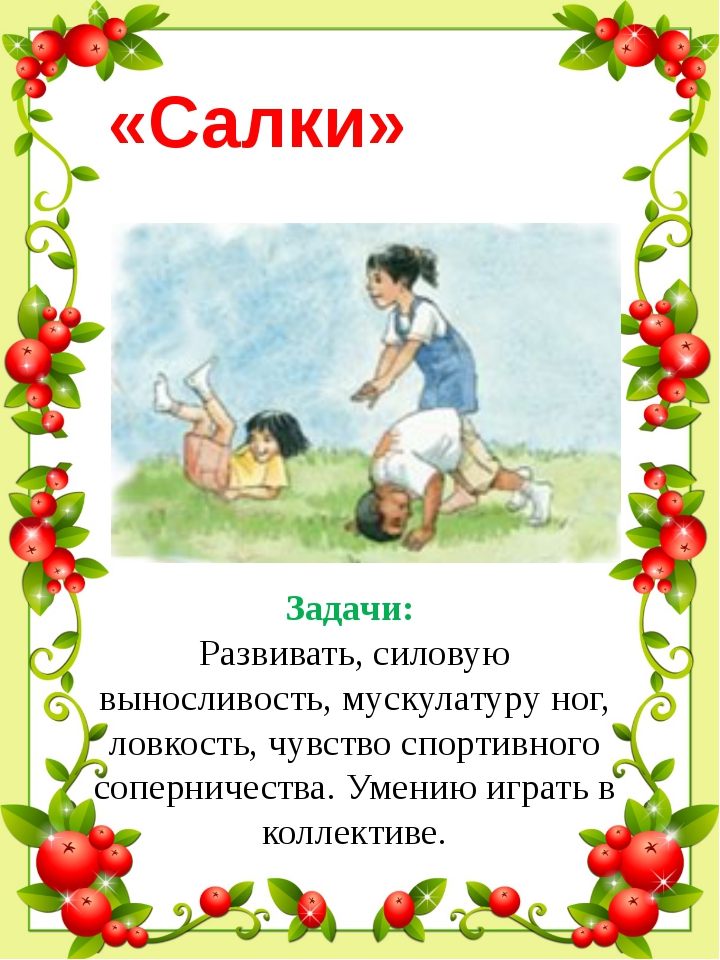 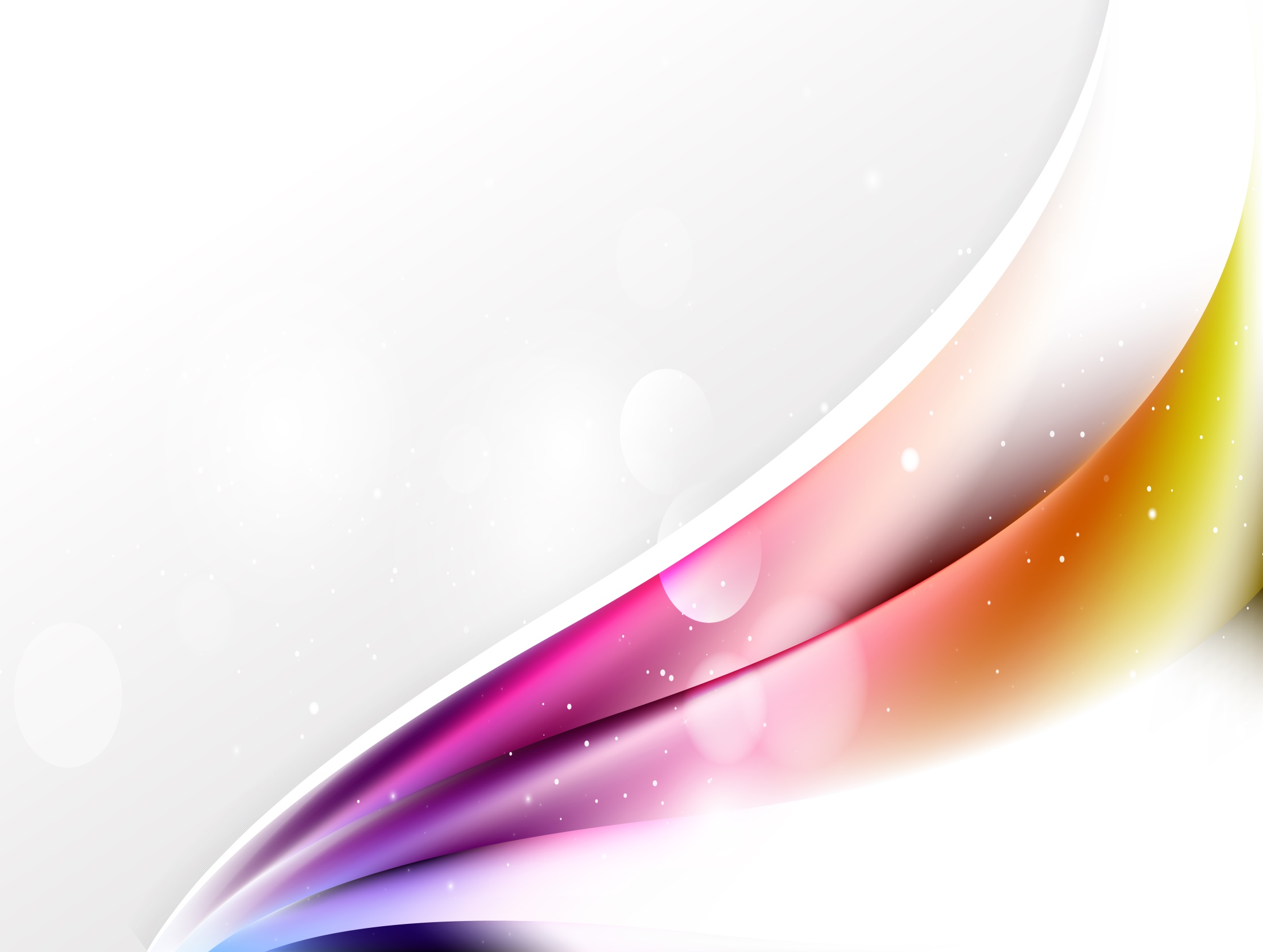 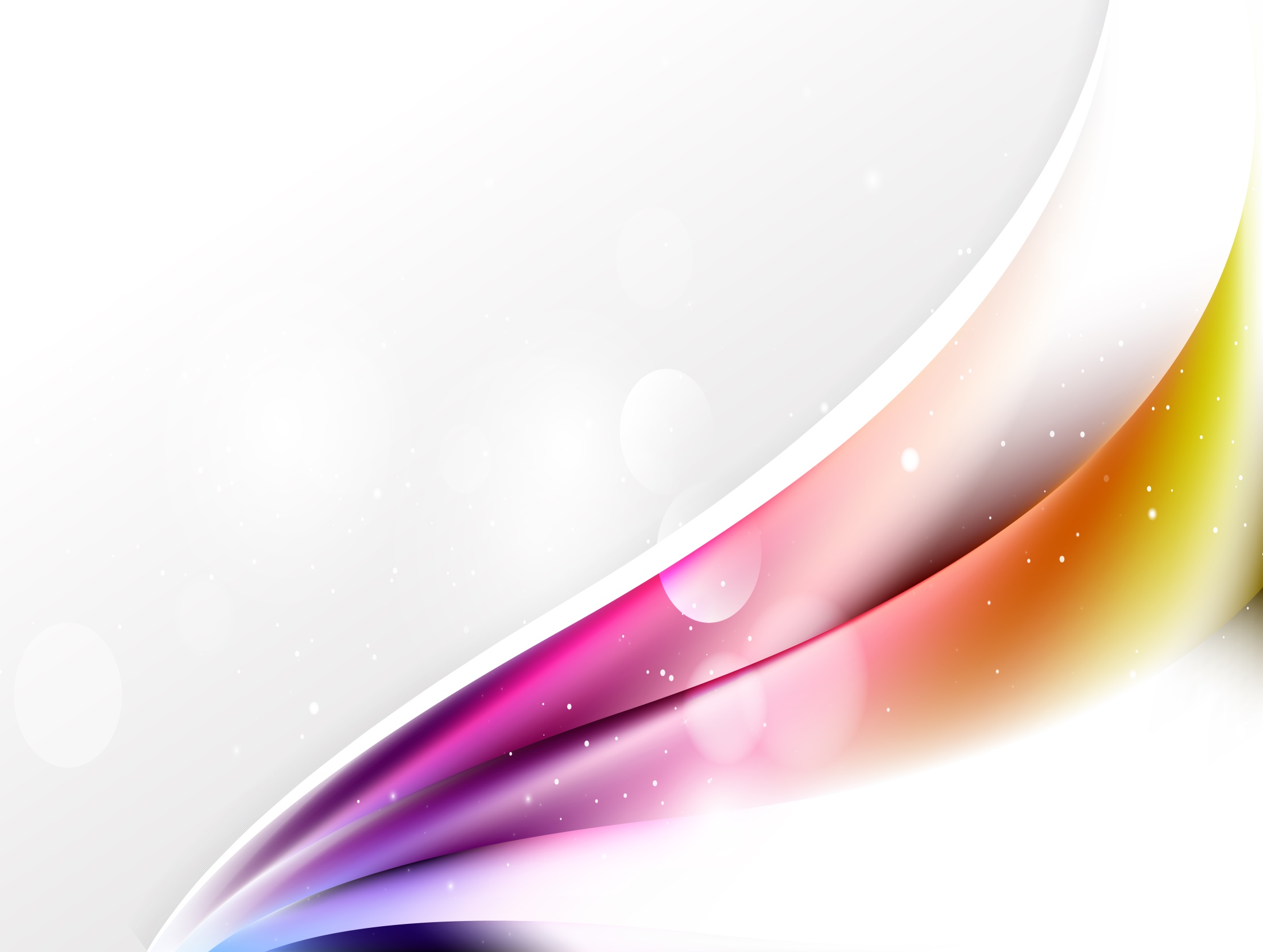 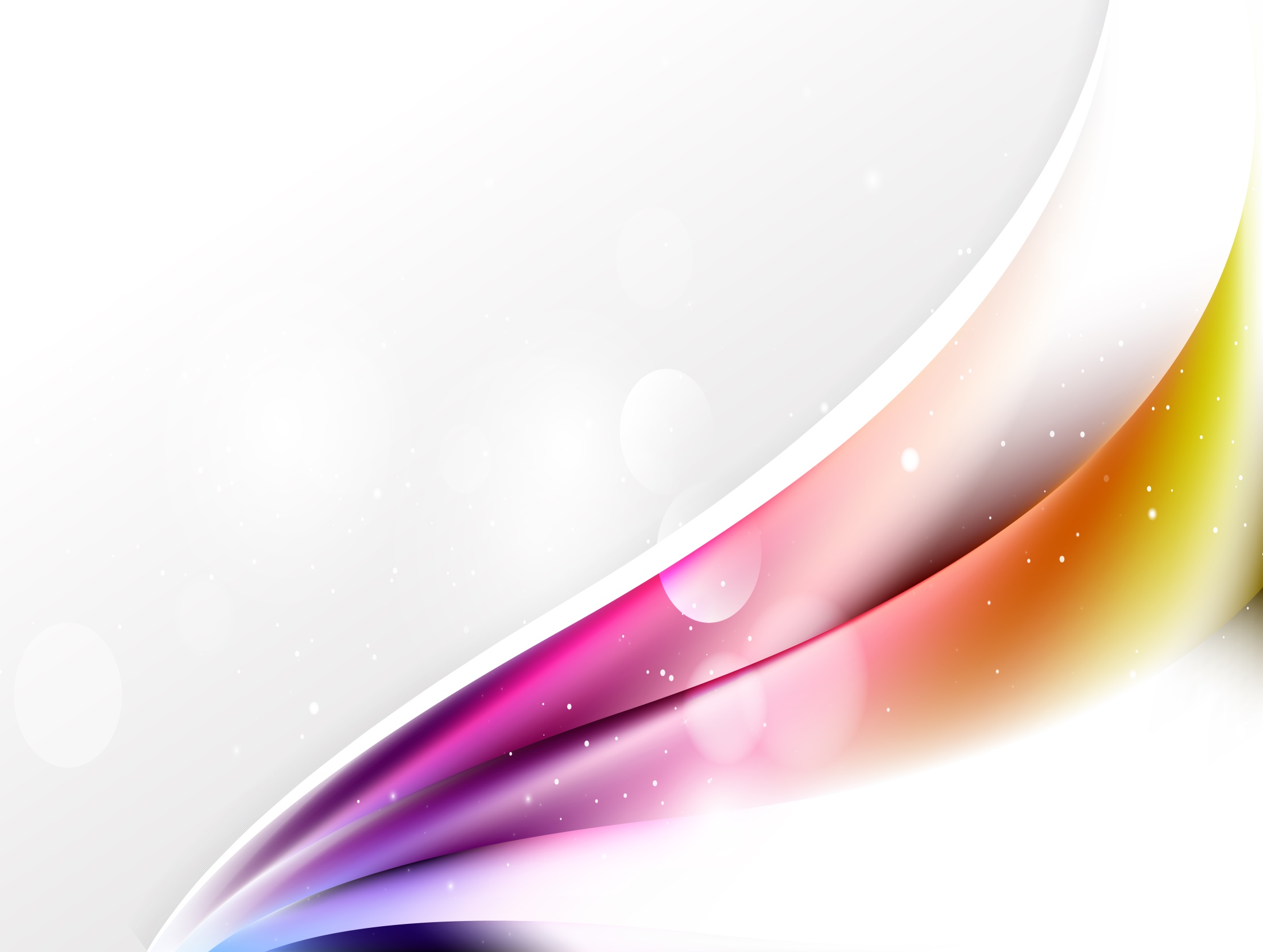 «Использование народных подвижных игр в условиях дошкольной организации»
Вывод: 
Важно использовать народные подвижные игры не только для совершенствования и повышения двигательной активности, но и для воспитания всех сторон личности ребенка.